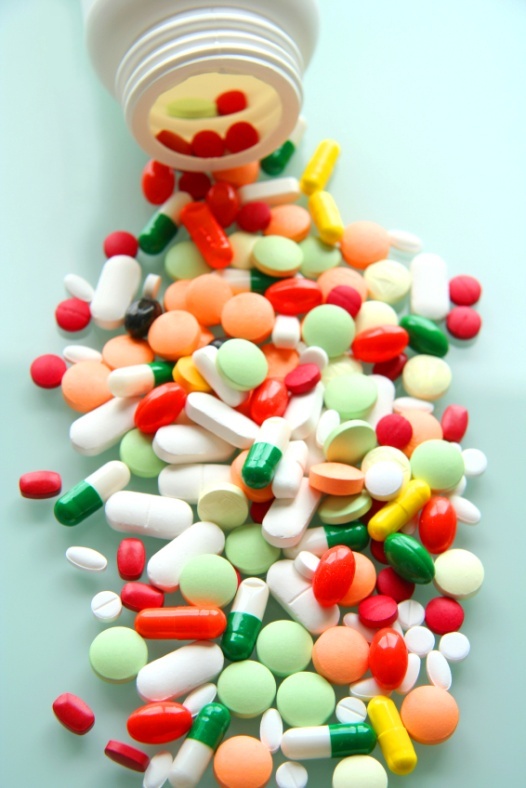 PHARMACdYNAMICS IV
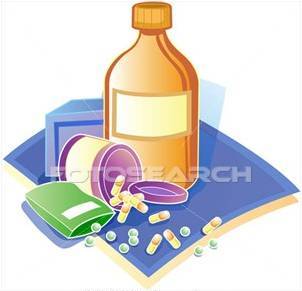 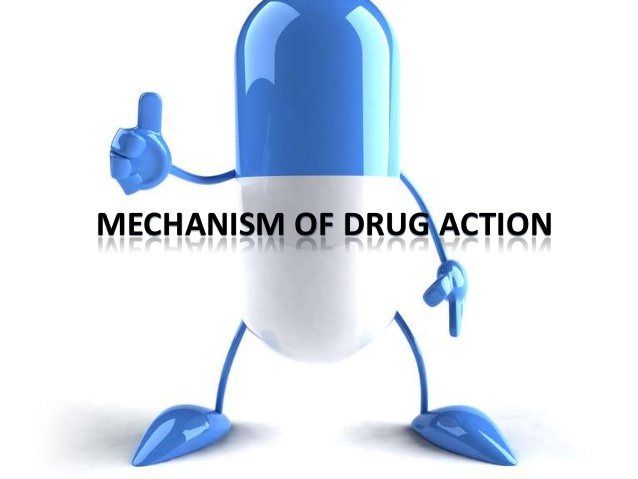 TOLERANCE / DESENSITIZATION  
&ADVERSE DRUG REACTIONS
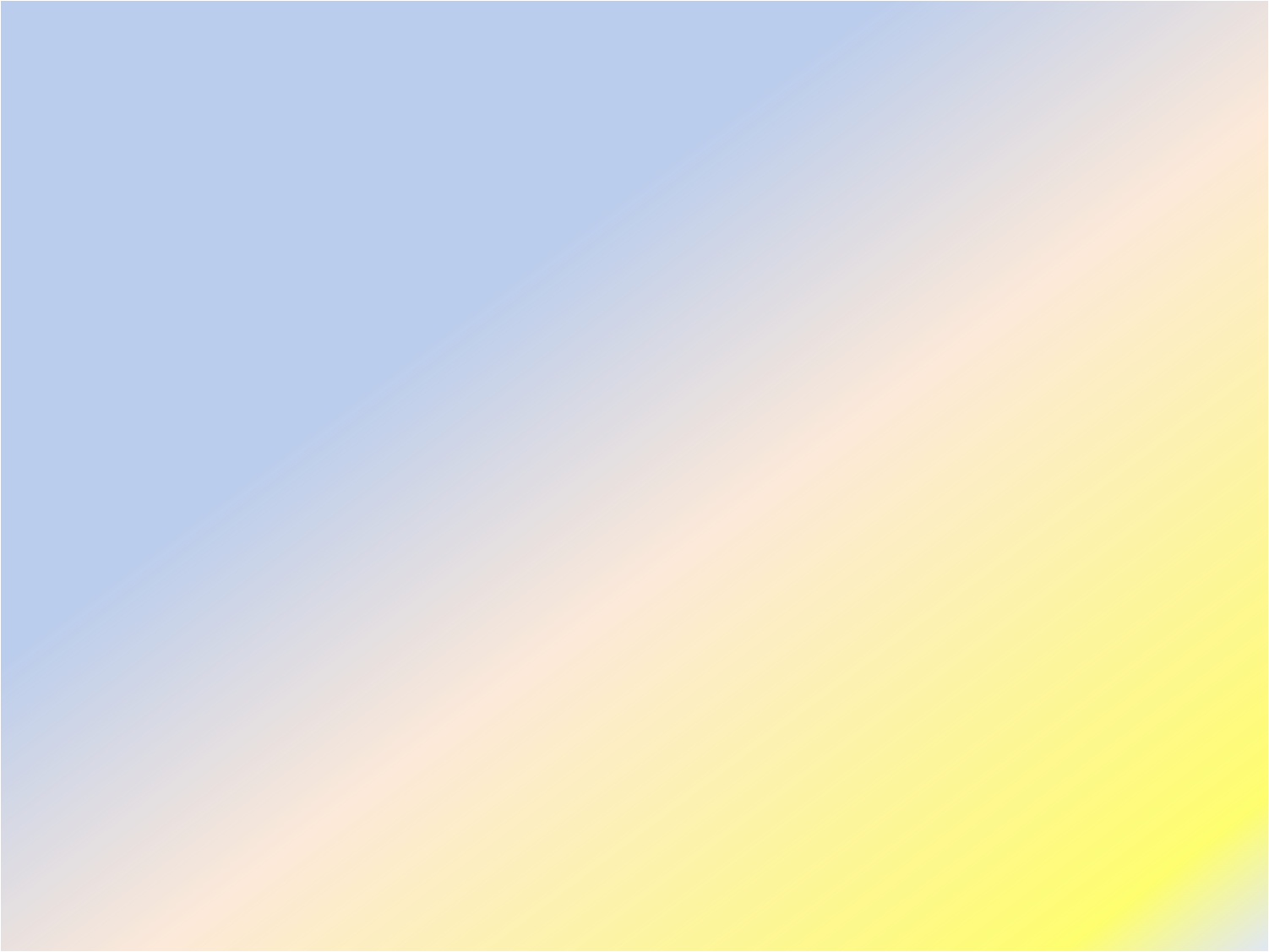 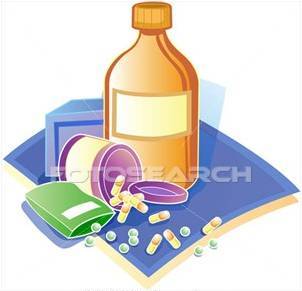 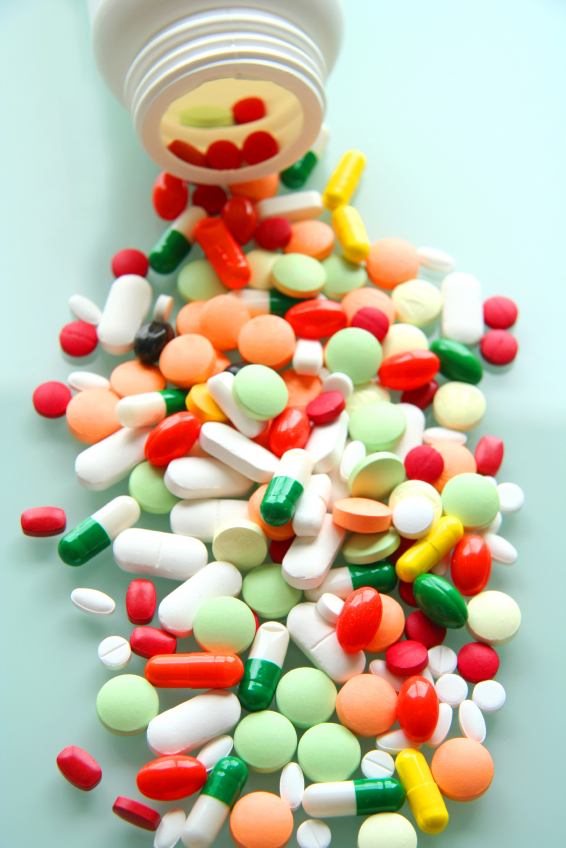 Phocomelia
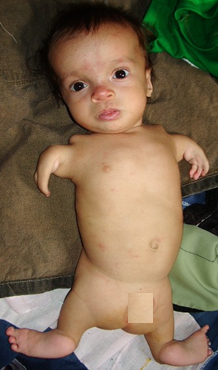 Thalidomide crisis
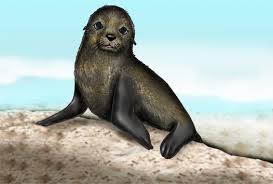 Thalidomide was marketed in 1958 in West Germany as a hypnotic & as for morning sickness during pregnancy
Iatrogenic disease
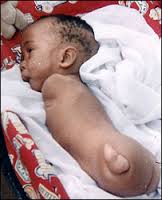 In 1961 a report of out break of phocomelia in the neoborn babies(40000-100000 cases)
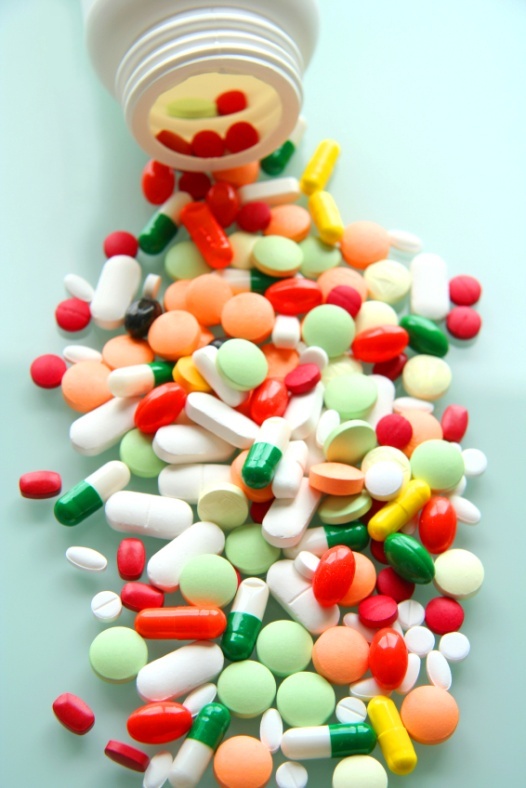 Ilos
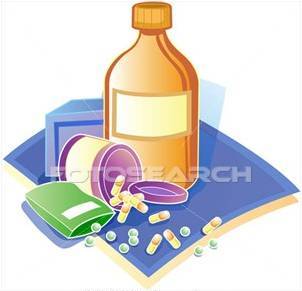 Distinguish difference between  tolerance and desensitization (tachyphylaxis) and reasons for their development
Recognize patterns of adverse  drug     reactions (ADRs)
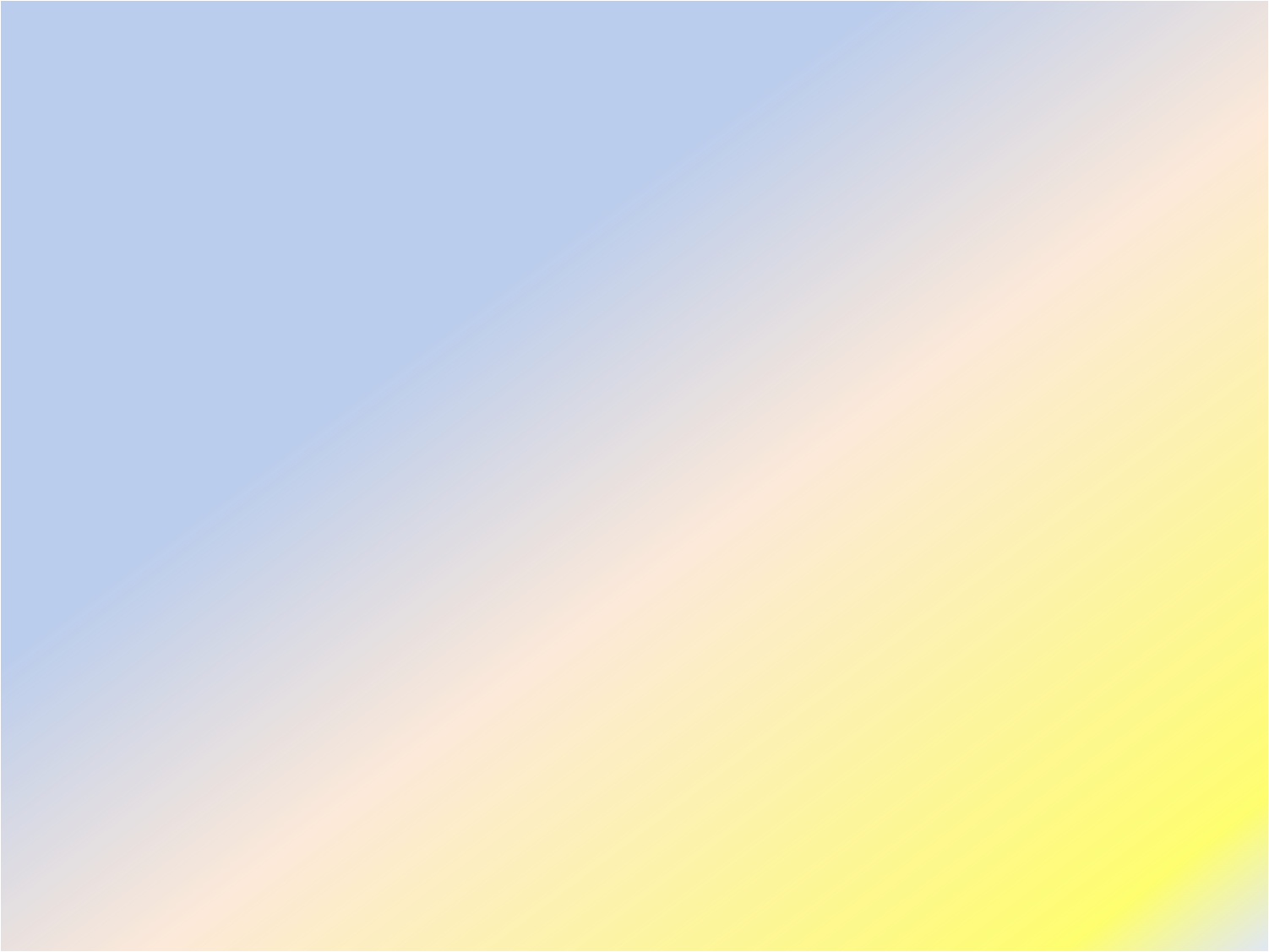 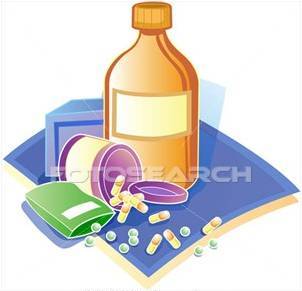 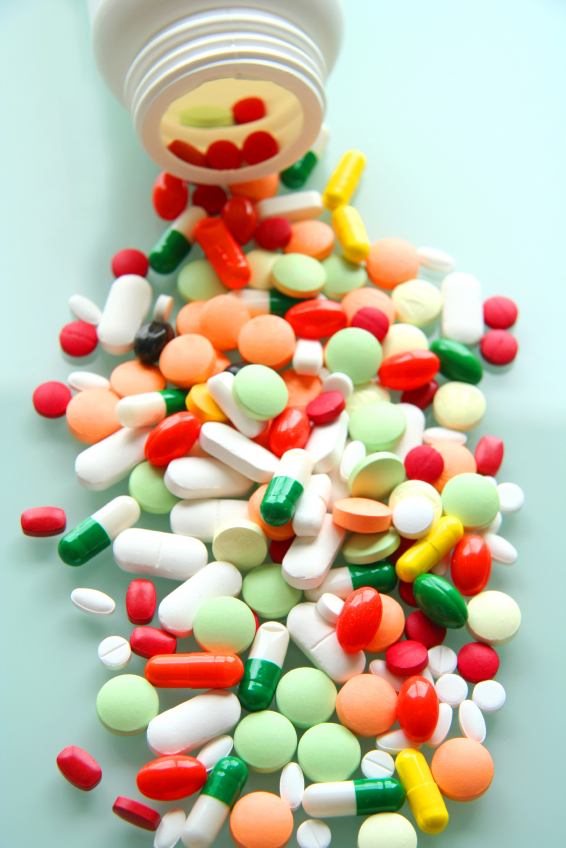 TOLERANCE and DESENSITIZATION
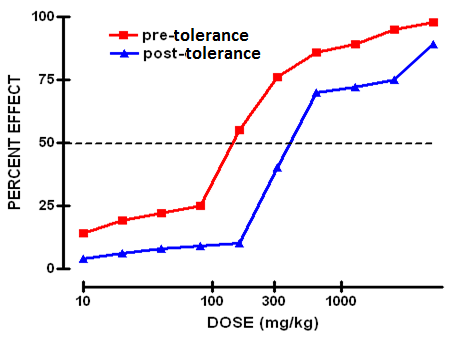 Phenomenon of variation in drug response, whereby there is a gradual diminution of the response to the drug when given continuously or repeatedly
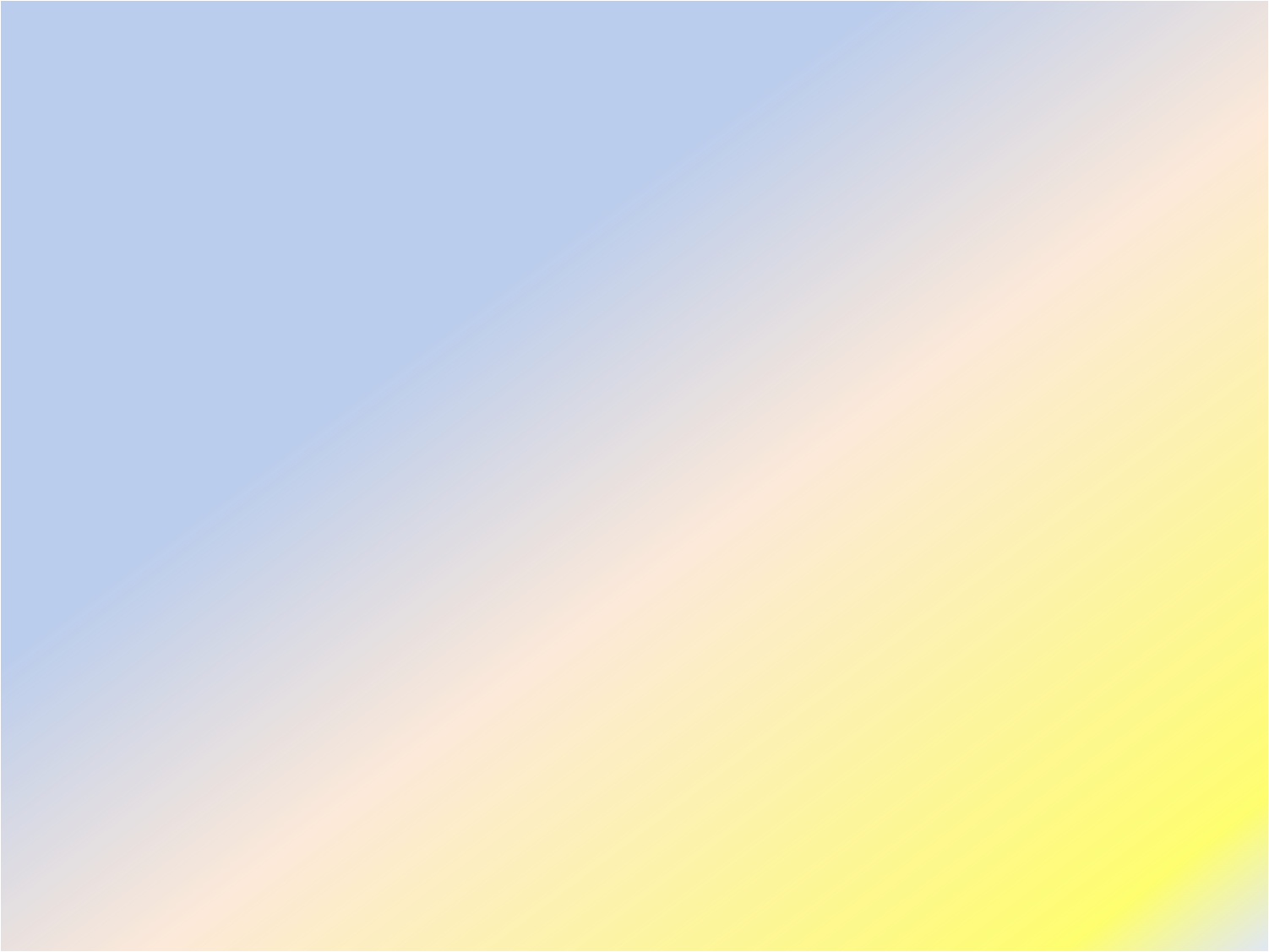 DIMINUTION OF A RESPONSE
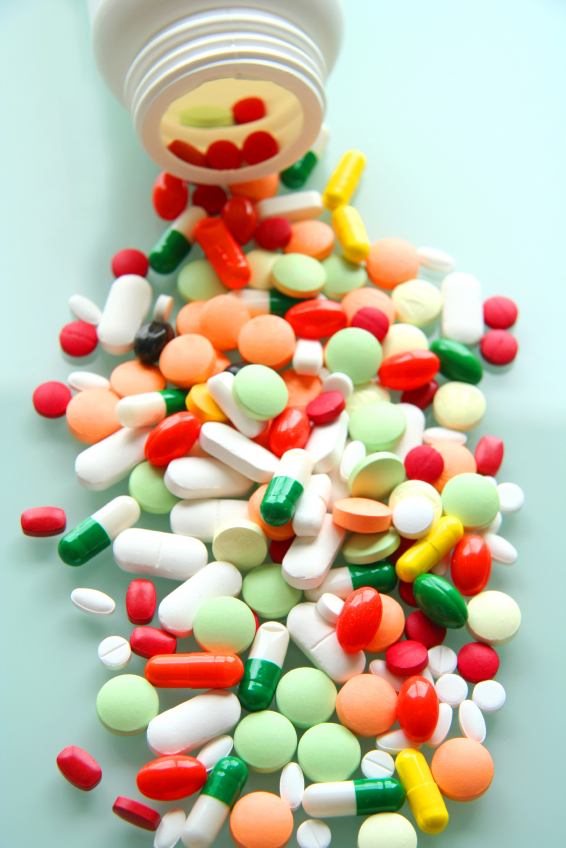 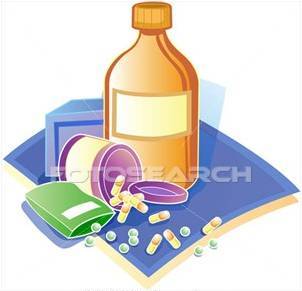 Rapid, in the course of few minutes
Gradual in the course of few days  to weeks
TACHYPHYLAXIS / DESENSITIZATION
TOLERANCE
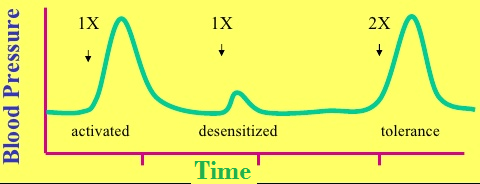 These SHOULD BE DISTINGUISHED FROM
Loss of effectiveness of antimicrobial agent
Resistance
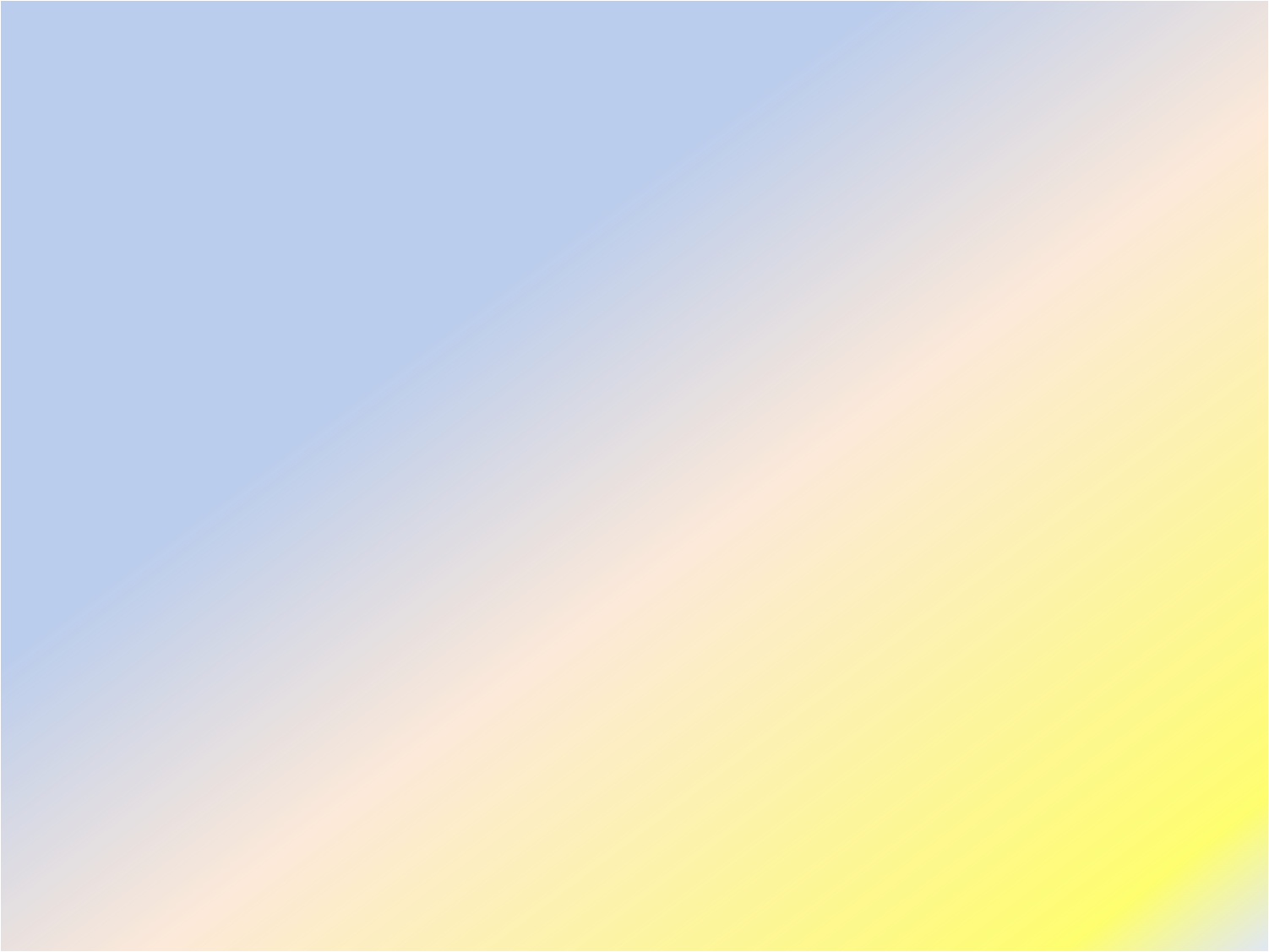 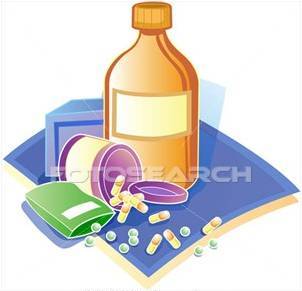 REASONS FOR DEVELOPMENT OF TOLERANCE
↓ Drug availability at the relevant receptors due to pharmaco- kinetic  variables
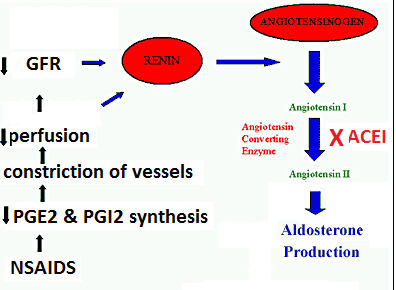 Nullification of drug response by a physiological adaptative homeostatic response
PRE RECEPTOR EVENTS
EVENTS AT RECEPTORS
POST RECEPTOR EVENTS
Drug becomes:
  > metabolized or excreted
  < absorbed 
  altered distribution to tissues
Antihypertensive effects of ACEIs become nullified by activation of renin angiotensin system by NSAIDs
eg. Barbiturates  metabolism of Contraceptive pills =  it availability
LOSS OF THERAPEUTIC EFFICACY
Refractoriness
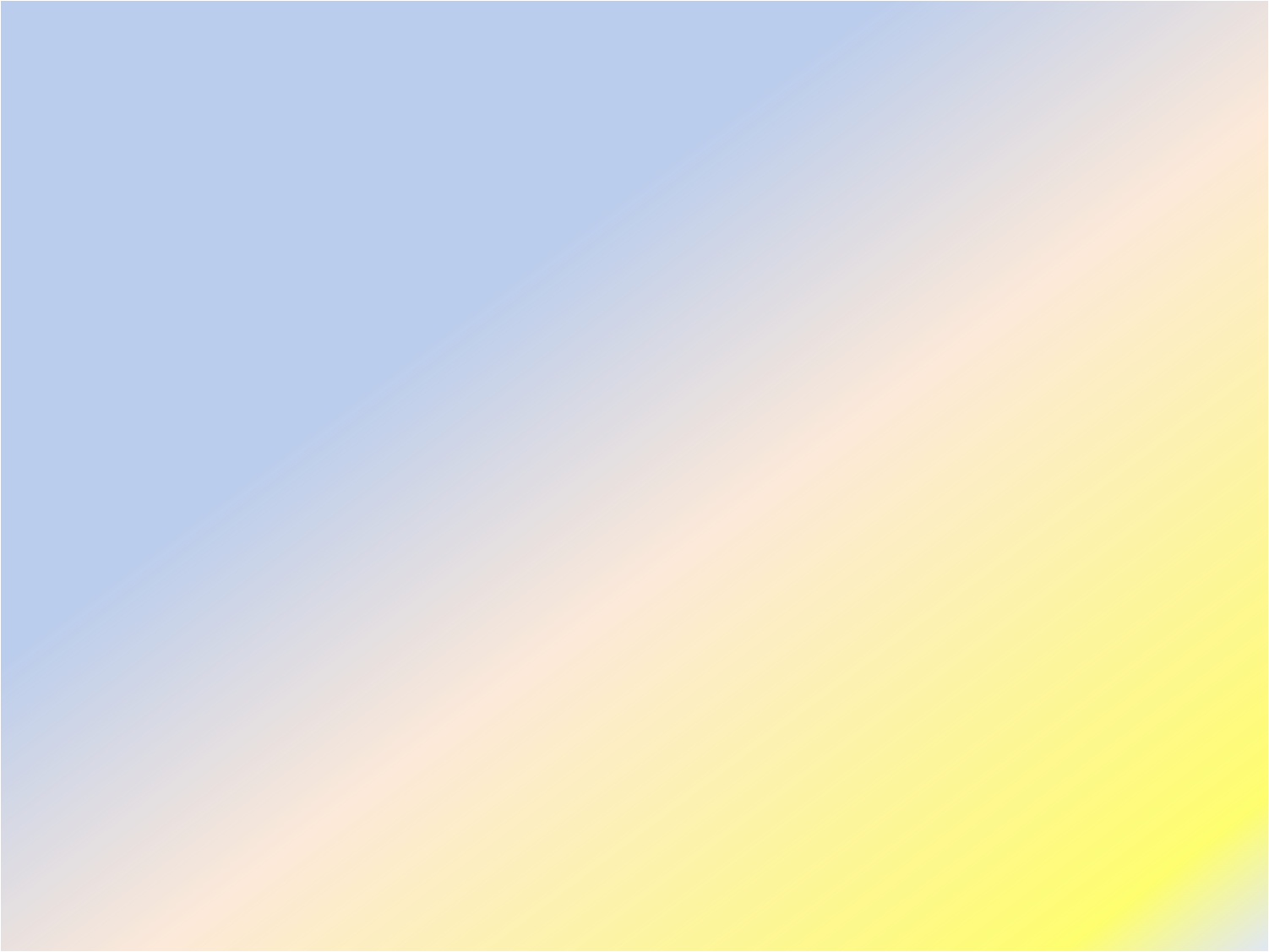 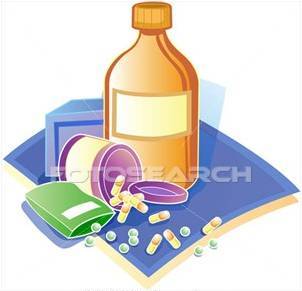 REASONS FOR DEVELOPMENT OF TOLERANCE
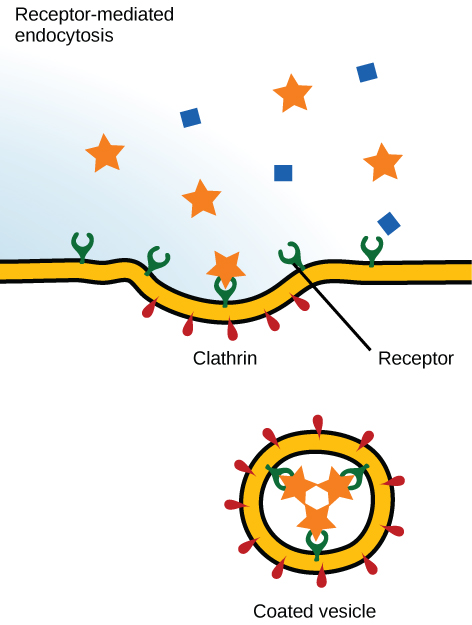 PRE RECEPTOR EVENTS
EVENTS AT RECEPTORS
POST RECEPTOR EVENTS
EXHUSTION
OF  MEDIATORS
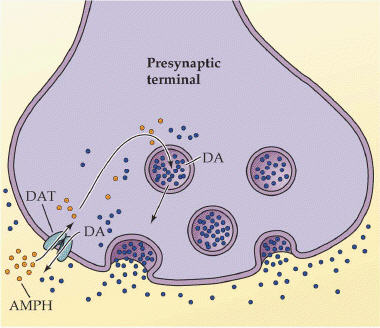 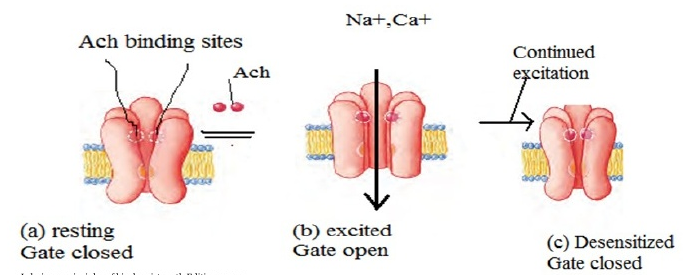 BINDING ALTERATION
↓ Number of receptors.
Isoprenaline activation to b receptors →↑ receptor recycling by endocytosis [Structural defect]
Depletion of mediator  stores  by amphetamine
1-Phosphorylation of receptors i.e. Tight binding of ß-adrenoceptors agonists  → ↓  activation of AC
2-Desenzitiation of Ach- receptors
[Functional defect]
DOWN REGULATION
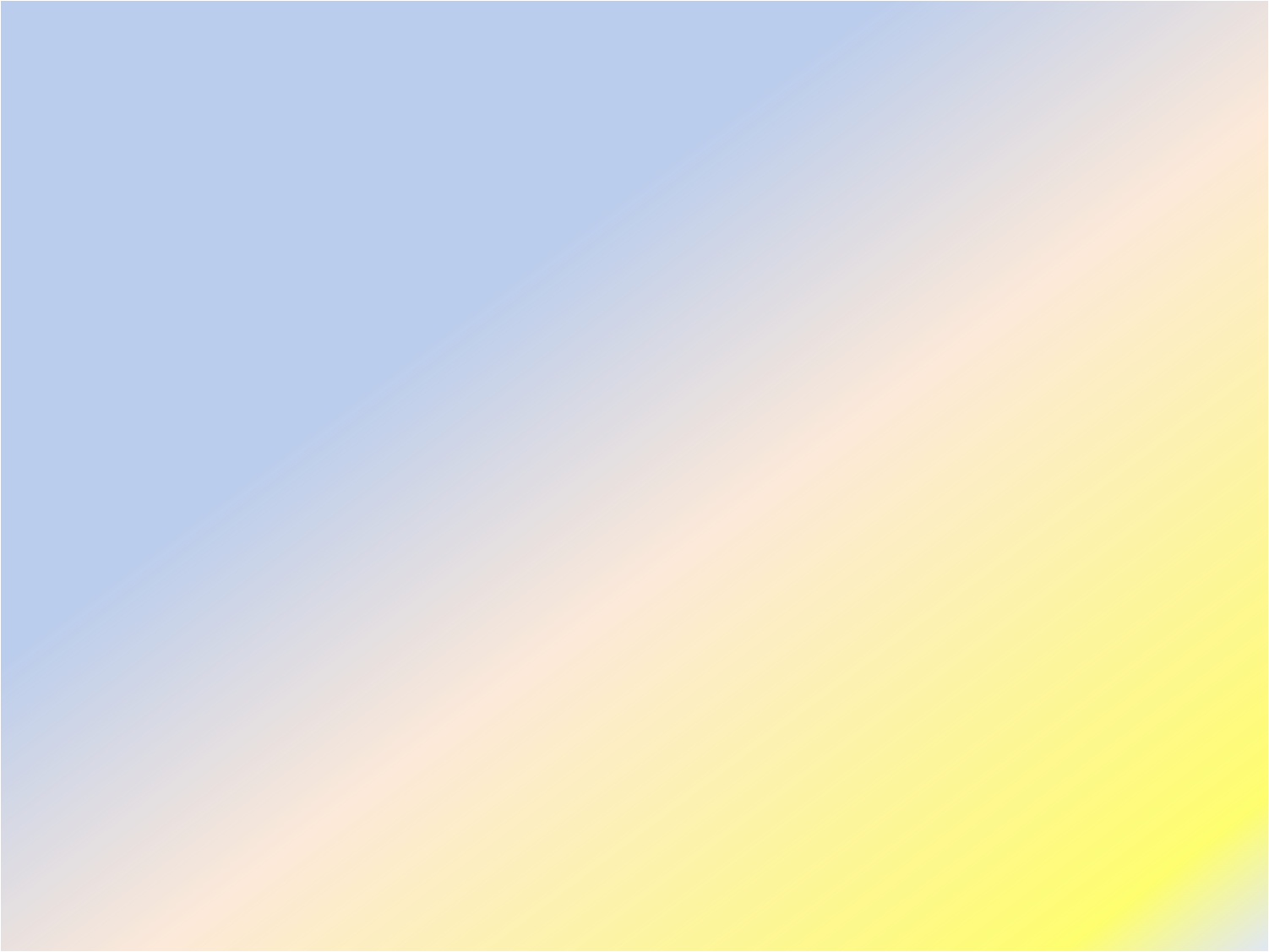 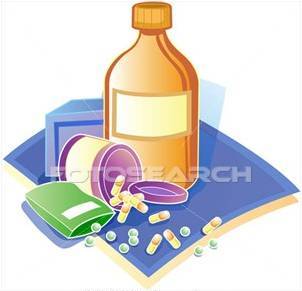 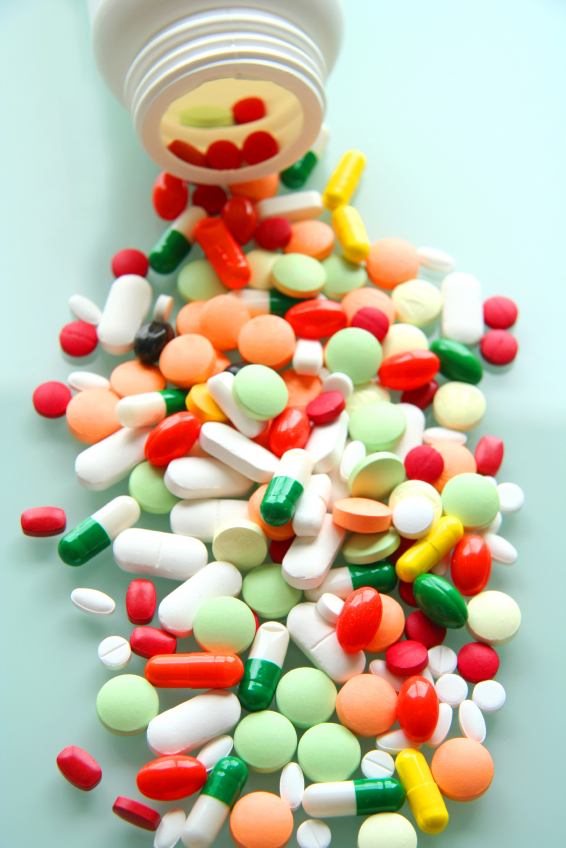 ADVERSE DRUG REACTIONS [ADRs]
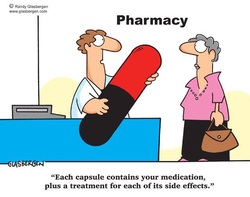 Harmful or seriously unpleasant effects occurring at doses intended for therapeutic effects.
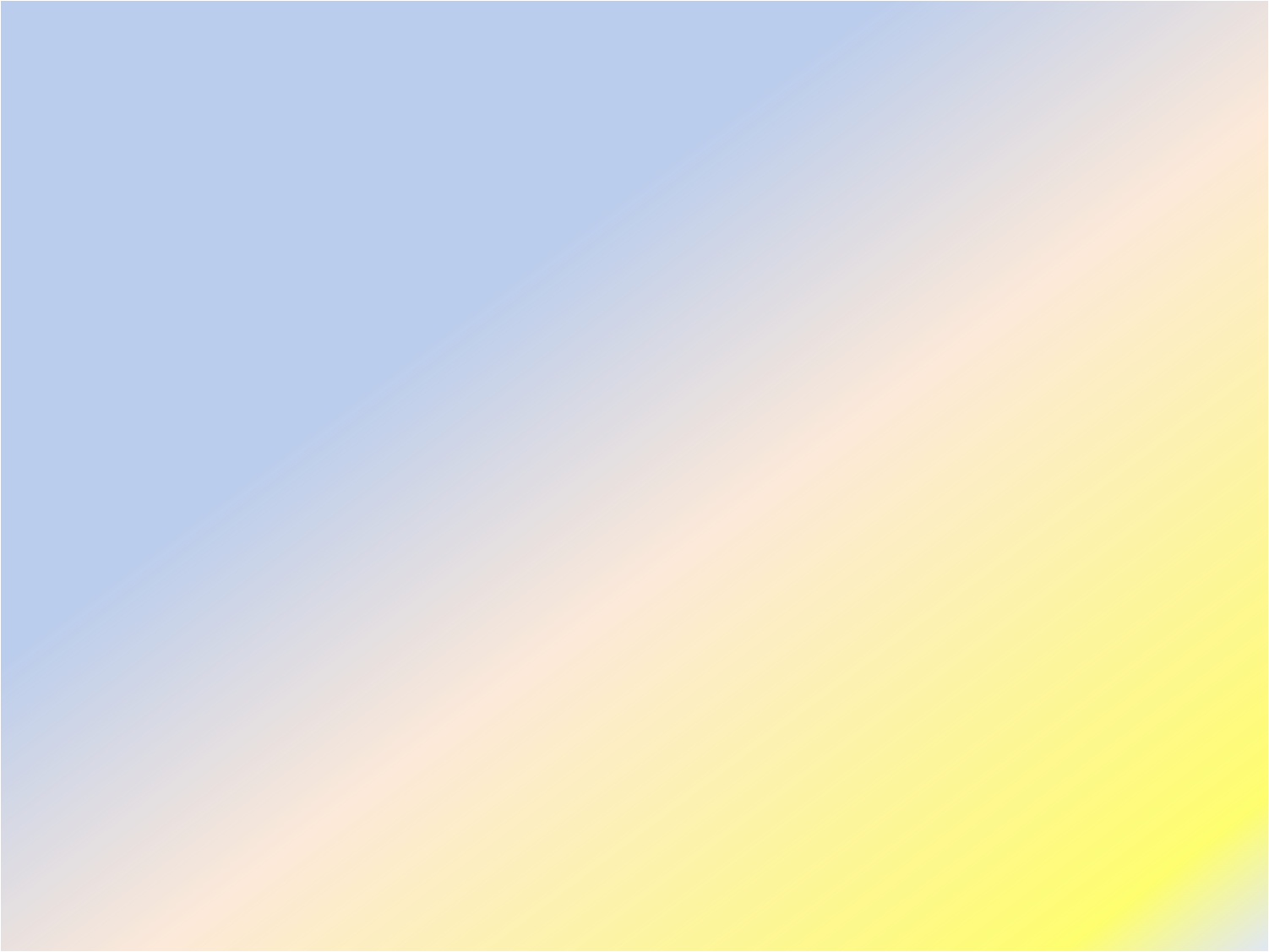 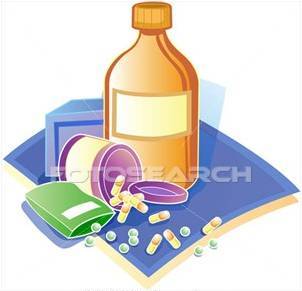 Types of adrs
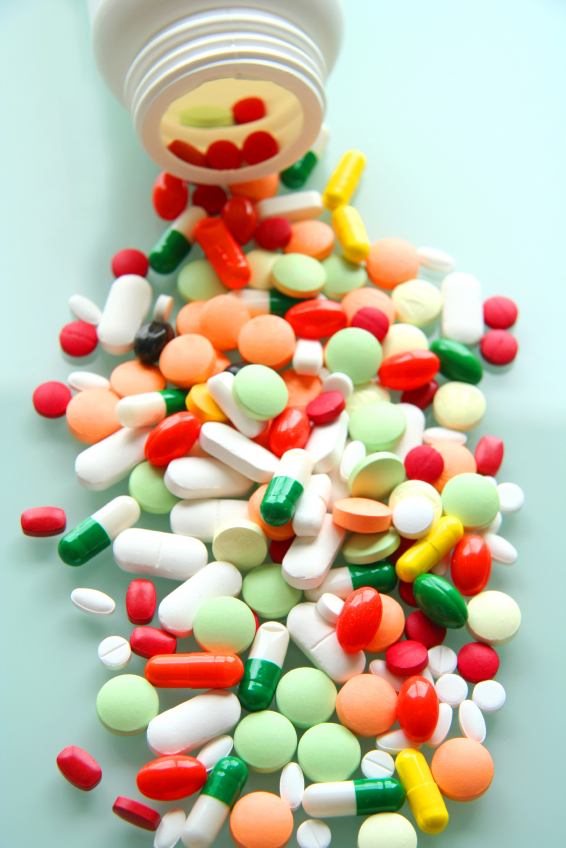 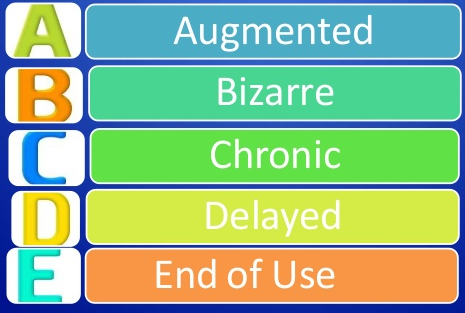 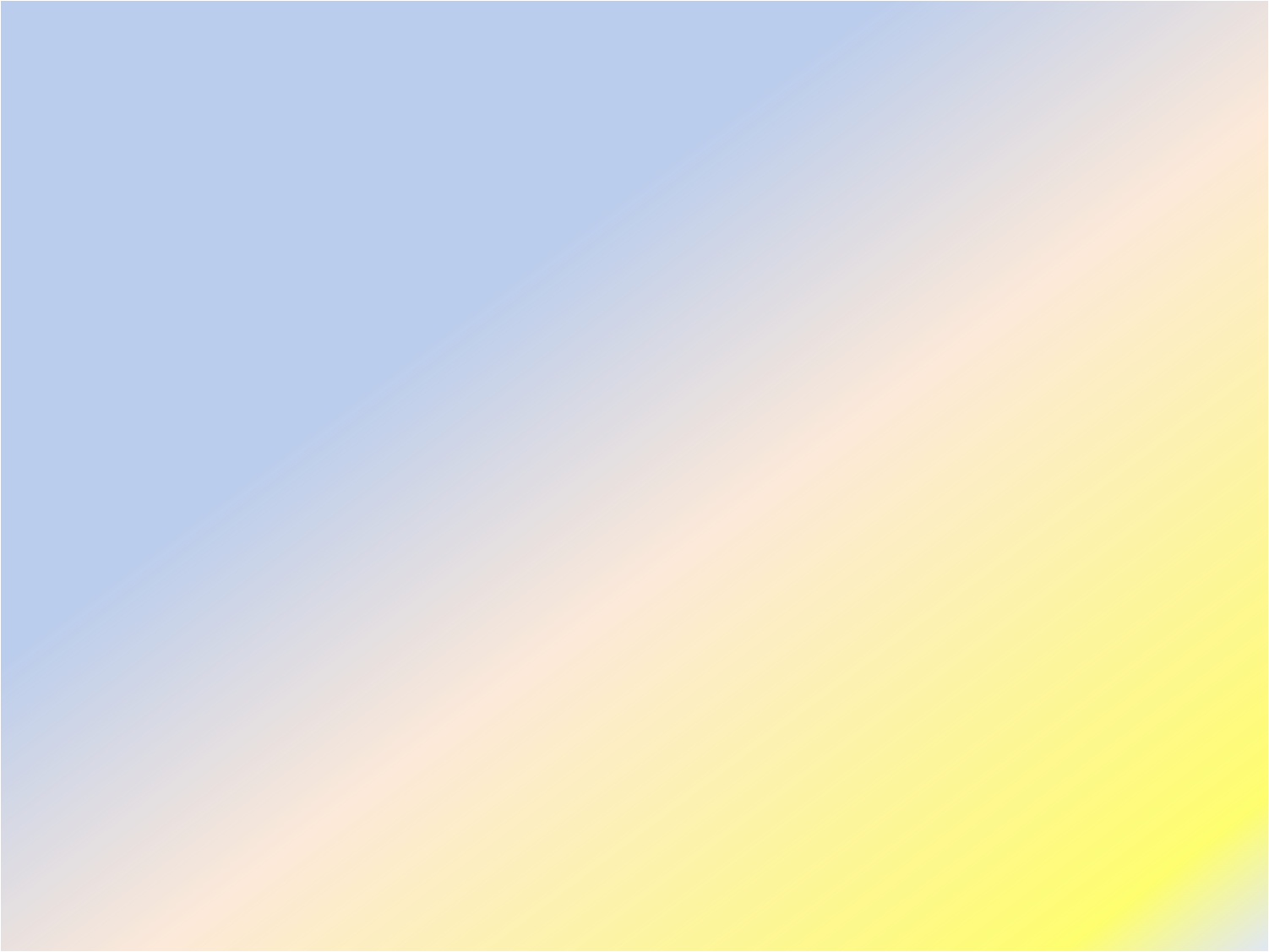 Type a
Augmented
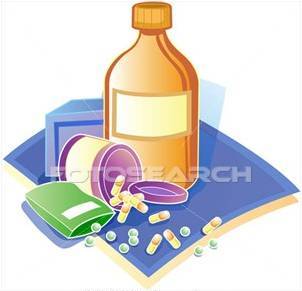 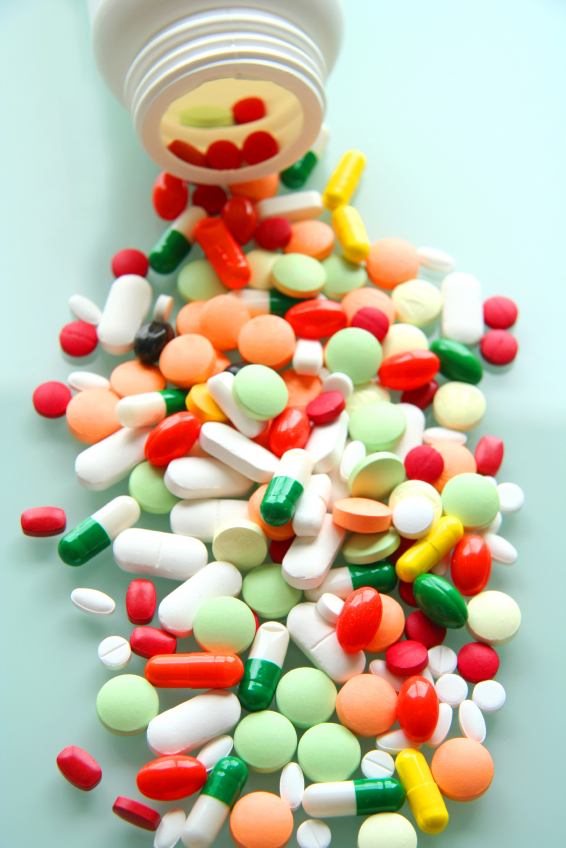 80% of ADRs
Is it dose dependent?
Is the ADR quantitatively or qualitativel different from the primary effect?
Is it predictable?
Is the incidence high or low?
How mortal is it ?
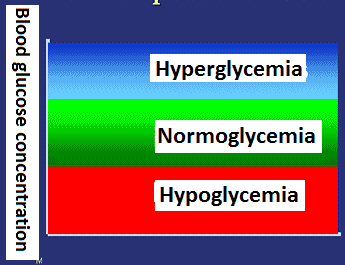 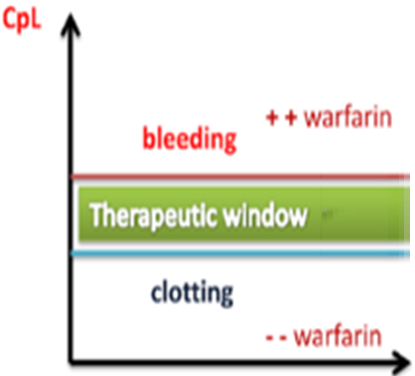 A consequence of the primary effect of the drug
How is it treated?
e.g. Hypoglycemia from hypoglycemic drugs
Bleeding from warfarin
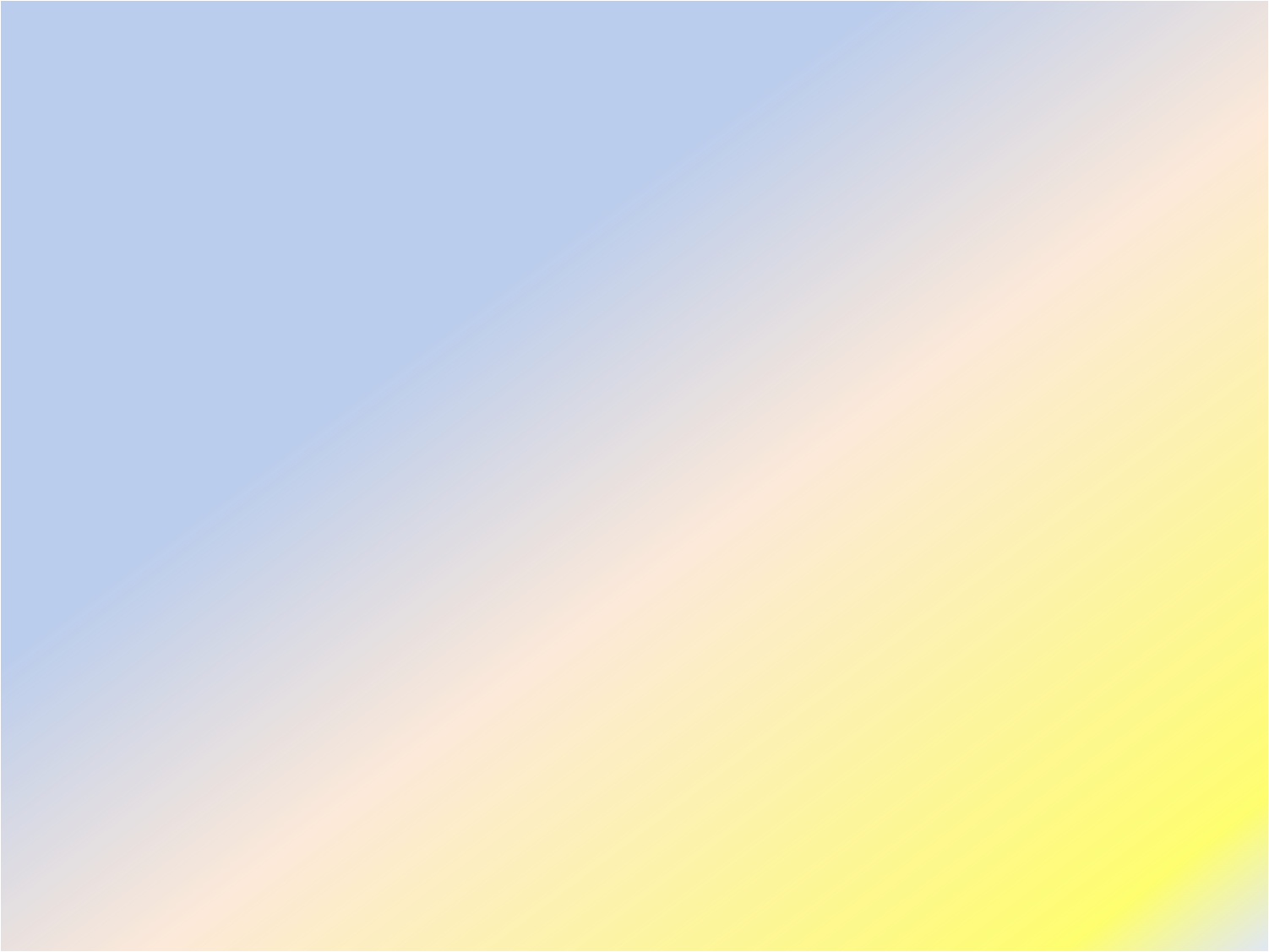 Type b
bizarre
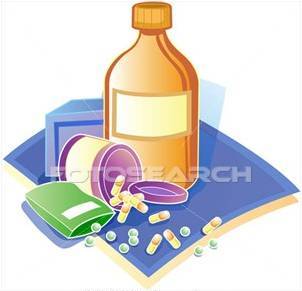 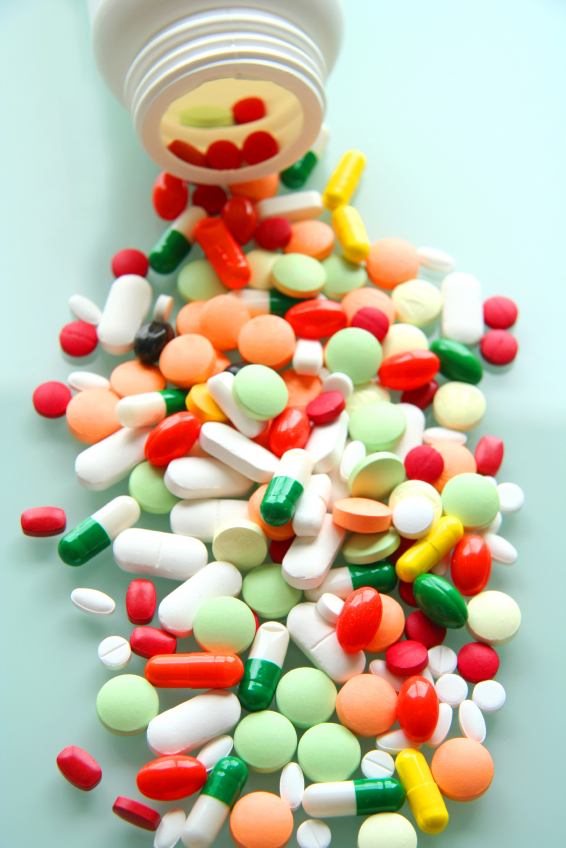 Occurs different to known drug pharmacological effect[idiosyncrotic ]
Is it predictable?
Idiosyncratic reactions are drug reactions that occur rarely and unpredictably amongst the population
Is the ADR quantitatively or qualitatively different from the primary effect?
Is the incidence high or low?
How mortal is it ?
Is it dose dependent?
How is it treated?
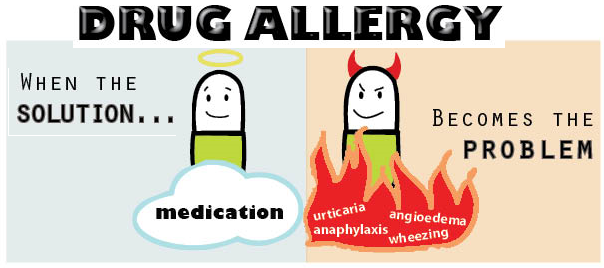 Usually due to [1]immunological response or [2]patient’s genetic defect
Penicillin Anaphylactic shock
QuinineThrombocytopenia
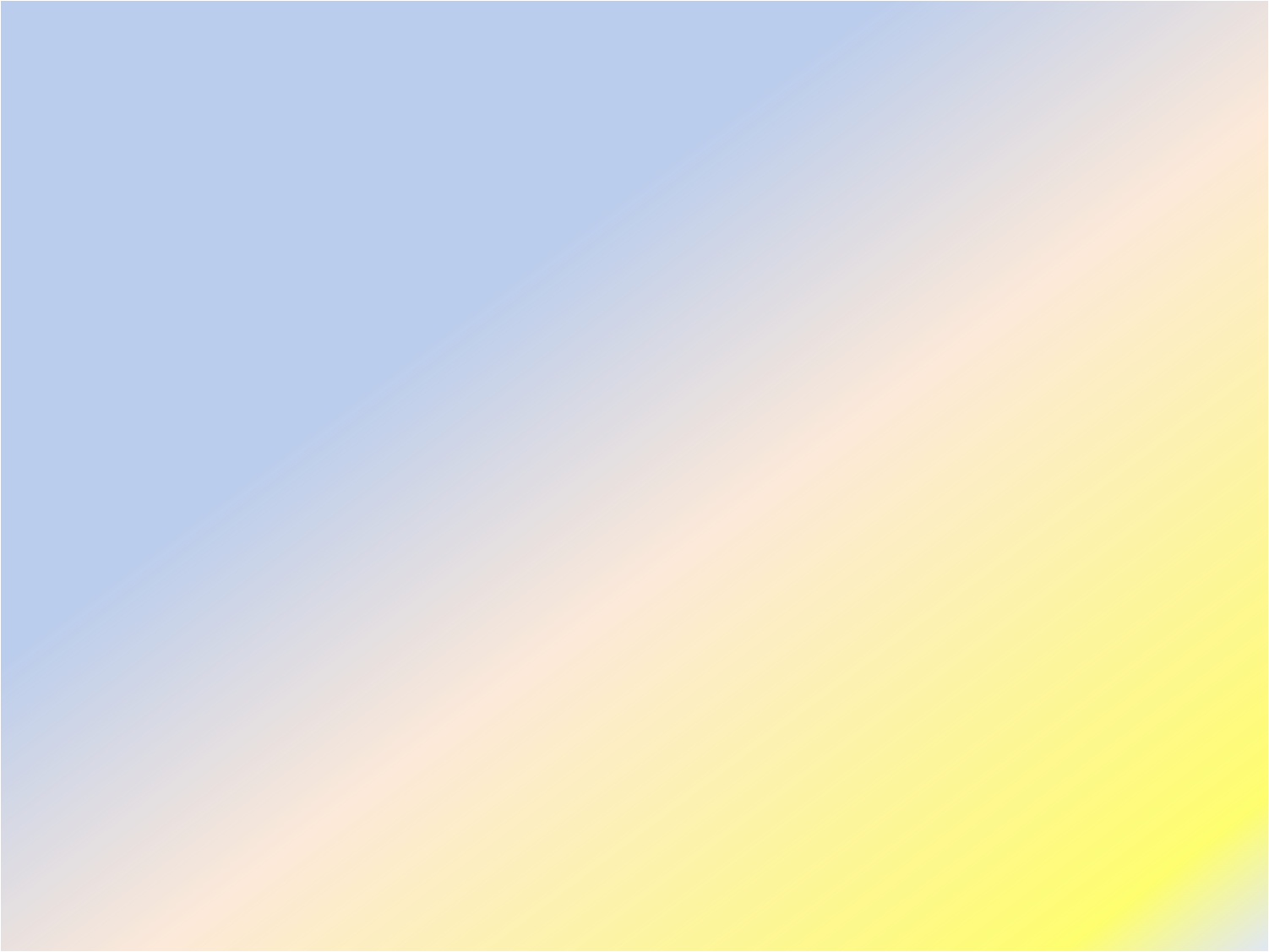 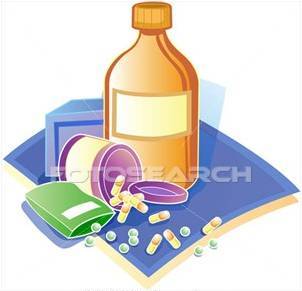 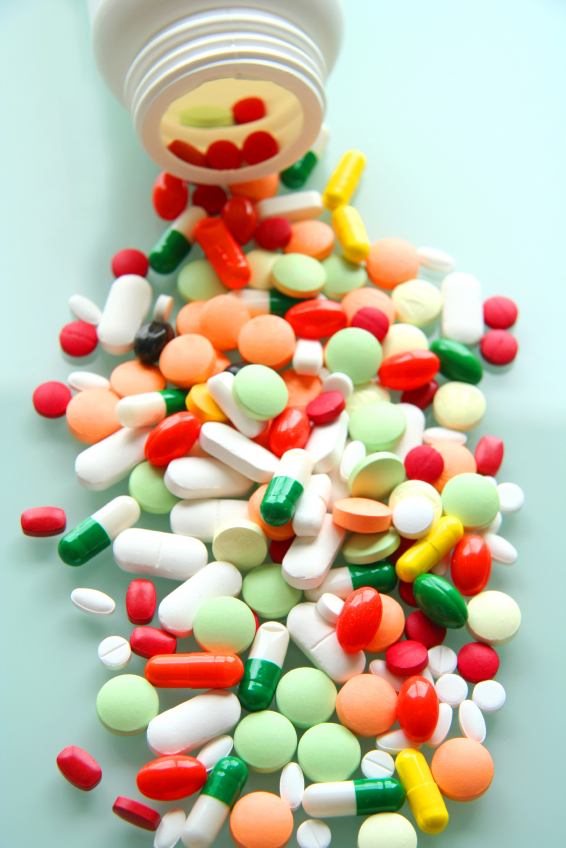 Type c
COntinued
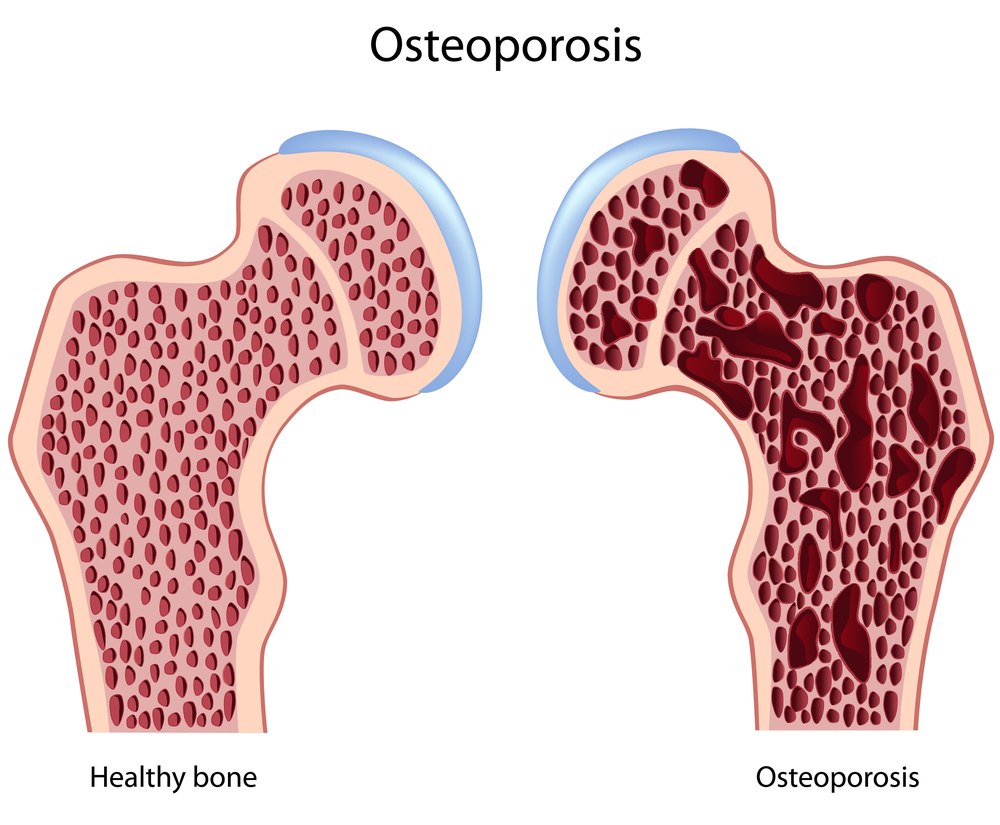 Occurs during chronic drug administration
Osteoporosis  chronic
 corticosteroid intake
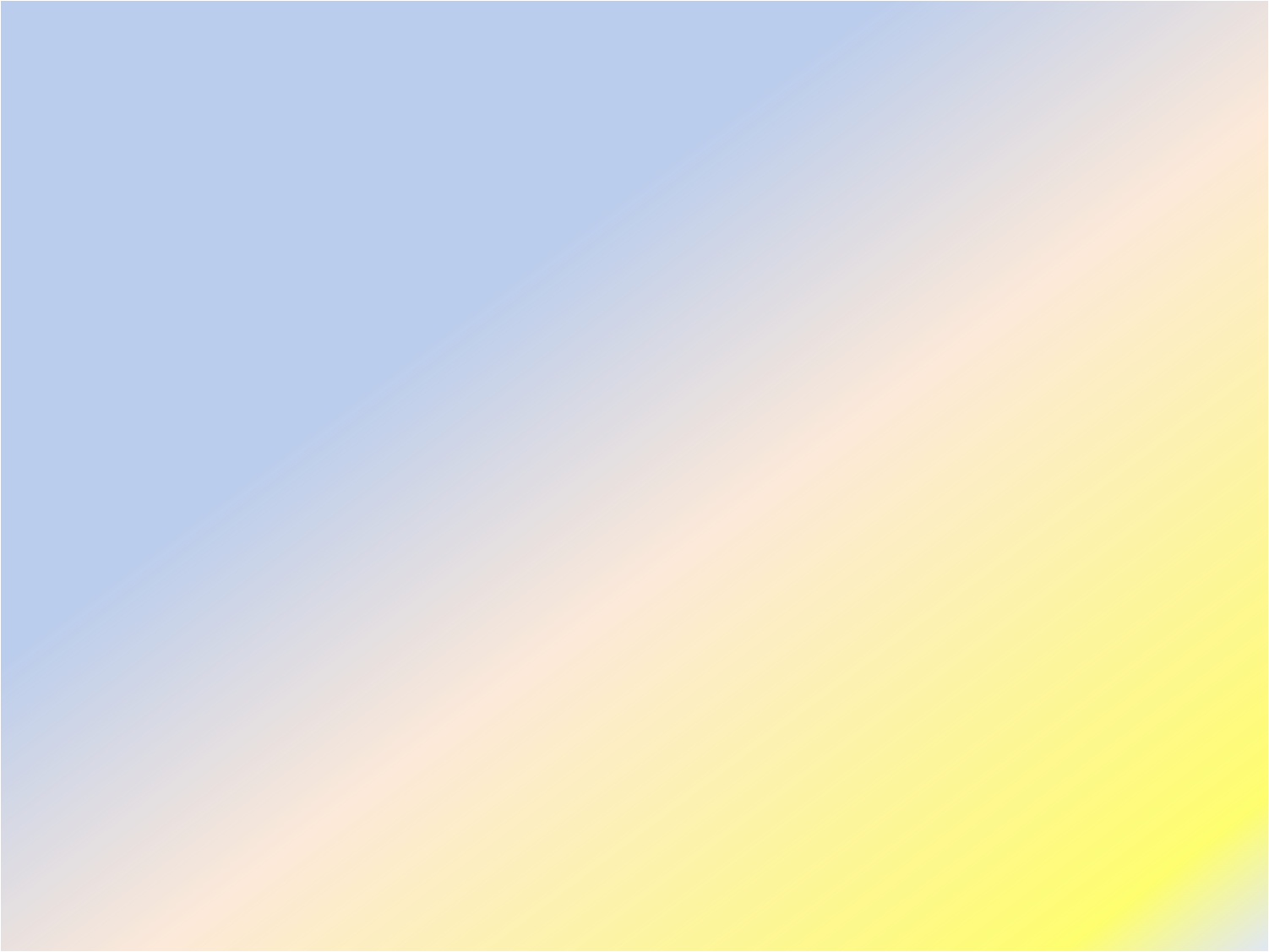 Type d
delayed
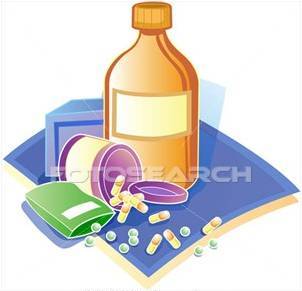 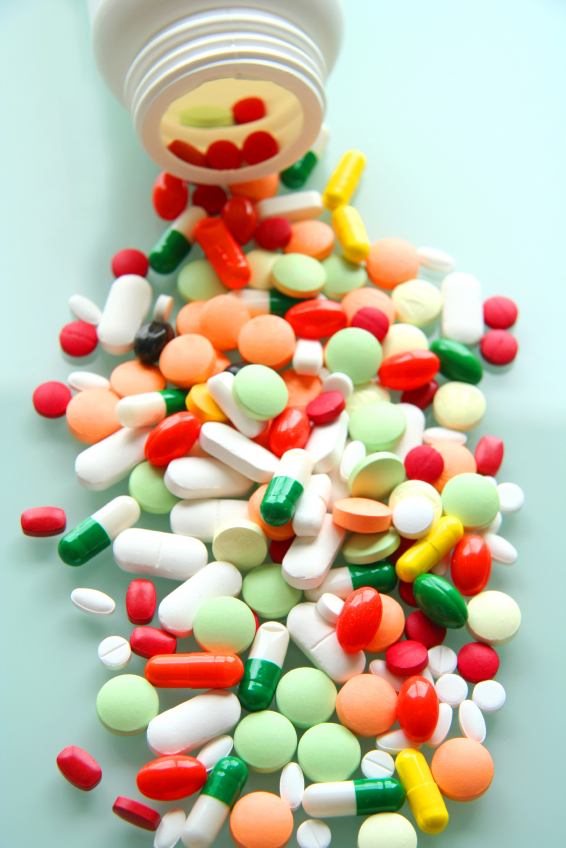 Occurs after long period of time even after drug stoppage (delayed in onset)
Refers to carcinogenic and teratogenic effects
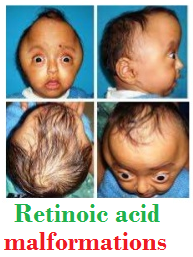 Teratogenicity→Retinoids
Carcinogenicity→ Tobaco smoking
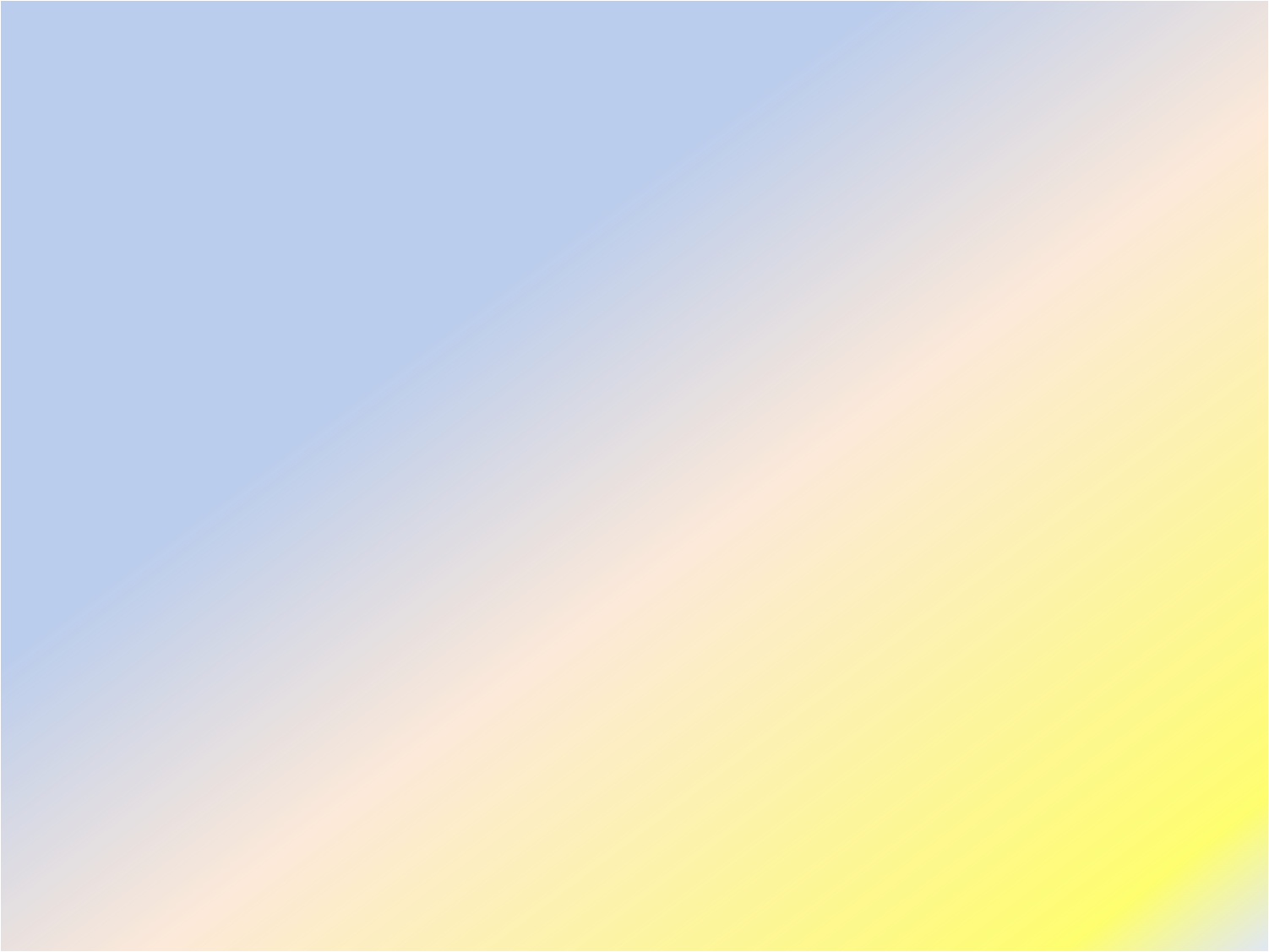 Type e
End of use
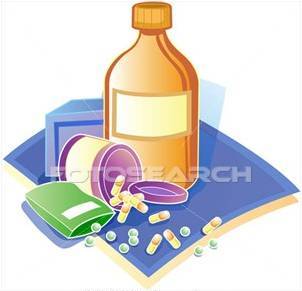 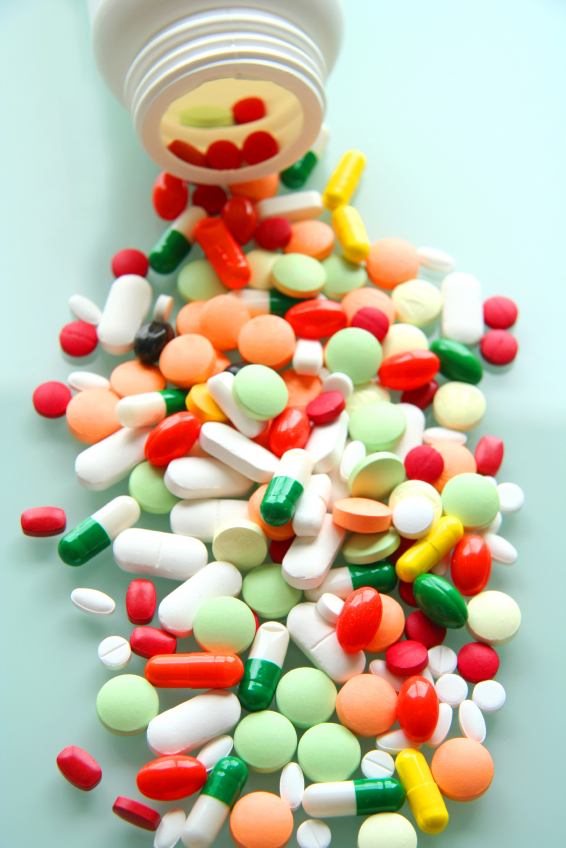 Occurs after sudden stoppage of chronic drug use due to existing adaptive changes
Withdrawal syndrome  Morphine
 Body ache, insomnia, diarrhea, goose flesh, lacrimation
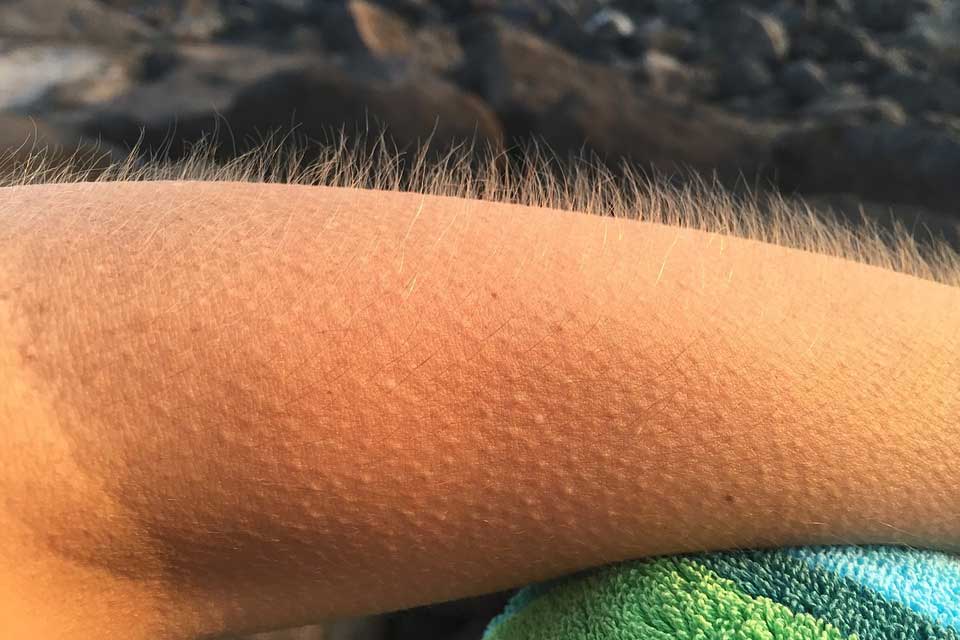 Withdrawal of diazepam  anxiety, insomnia
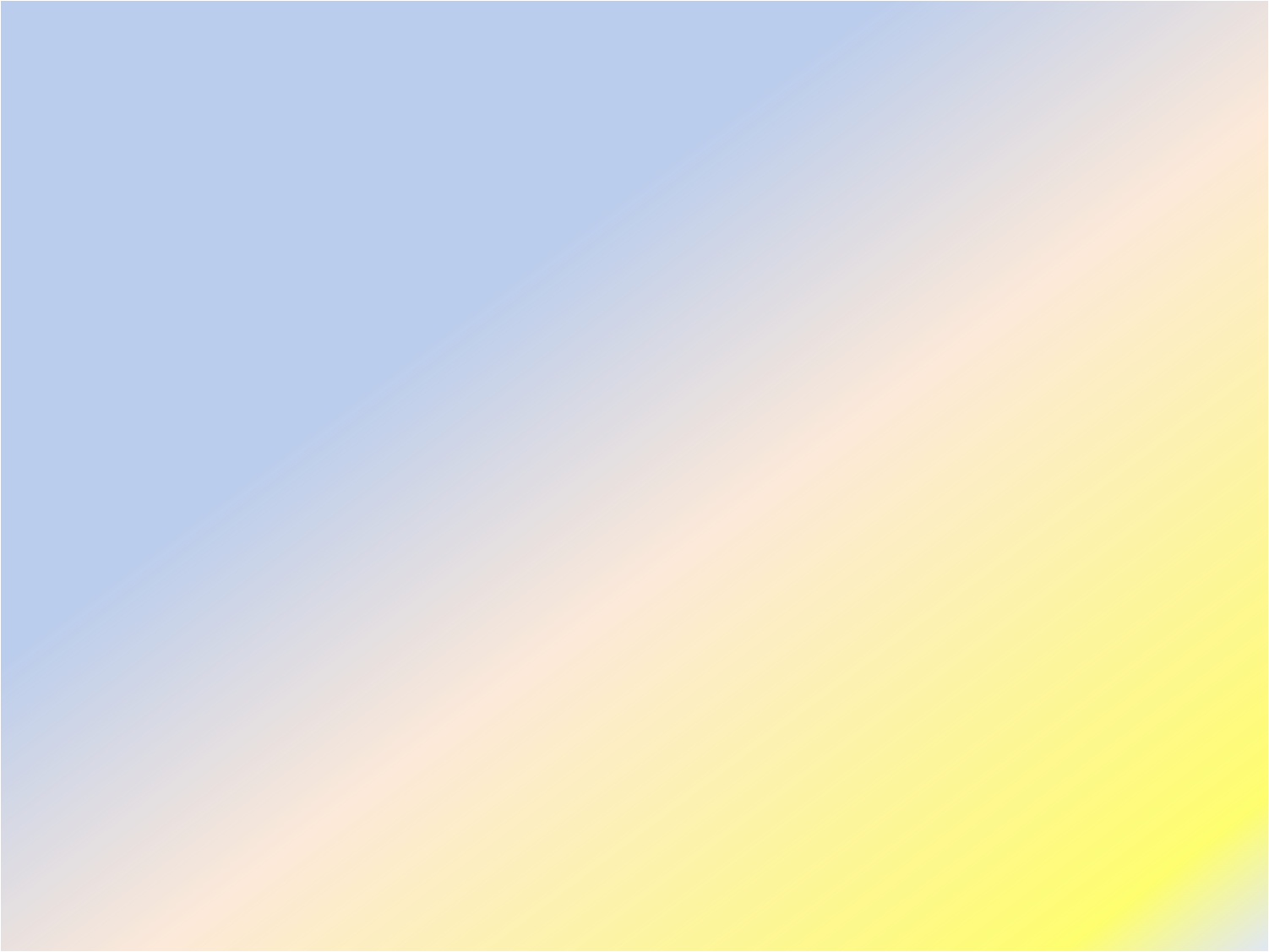 TYPE B
[1] If due to immunological response
1st exposure to a drug
Repeated exposures
HYPERSENSITIVITY REACTION
Sensitization
TYPE I
Anaphylaxsis
TYPE II
Cytotoxic
TYPE III
Immune complex
TYPE IV
Cell mediated
Release of mediators from   mast cells or blood basophils
Antibody-directed  cell-mediated lysis
Deposition of soluble antigen–antibody- complement complexes in small blood vessels
Interaction release cytokines  that attracts inflammatory cell infiltrate
Urticaria rhinitis, bronchial asthma 
by Penicillin,
Haemolytic anaemia  thrombocytopenia  by Quinine
Serum sickness (fever, arthritis, enlarged lymph nodes, urticaria) 
by Sulphonamides,
Streptomycin
Contact dermatitis by local anaesthetics creams
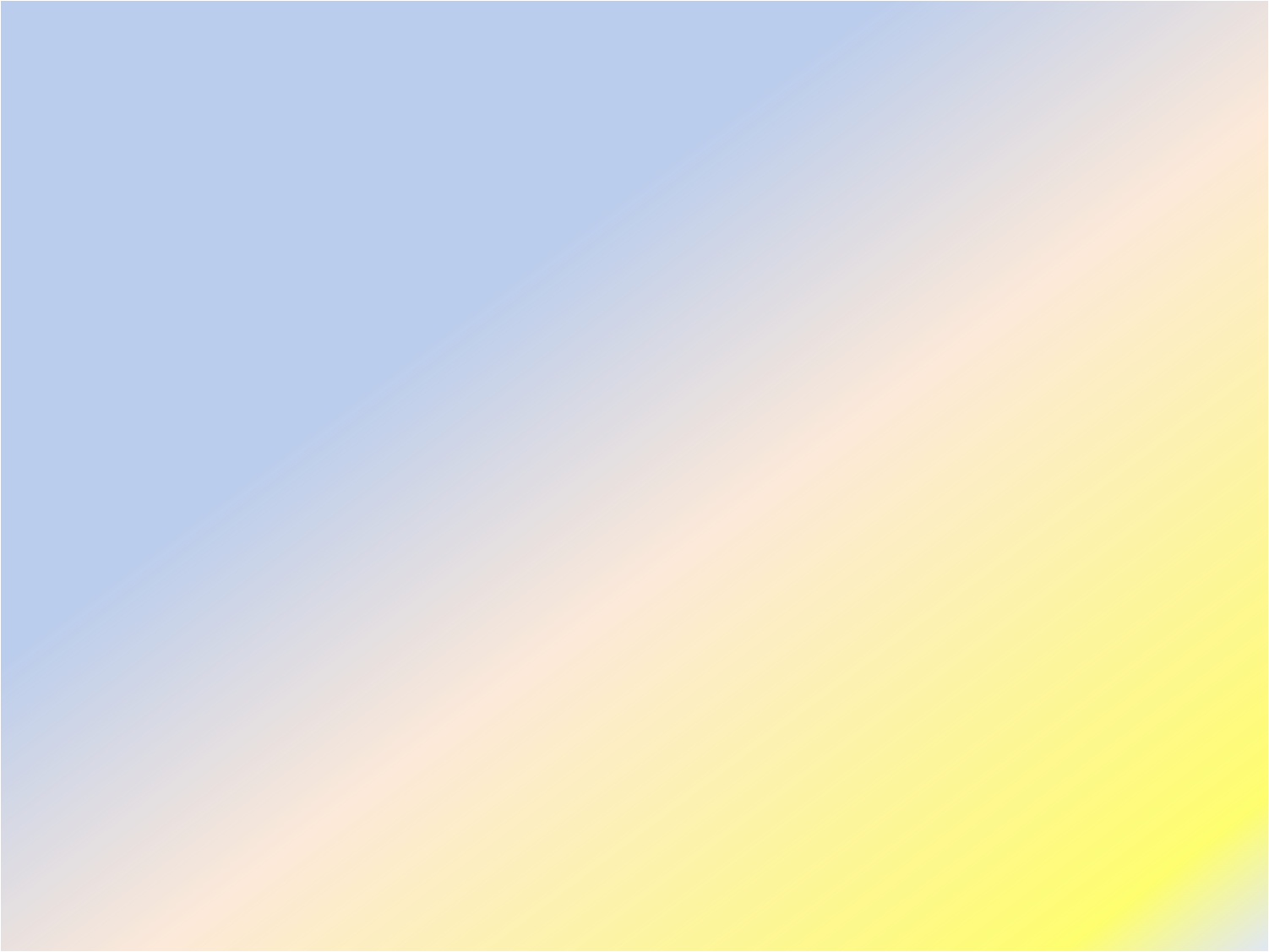 TYPE B
[2] If due to genetic defect
When isoniazid is given in identical doses /kg, two distinct groups can be identified, a group with low blood level acetylate the drug more rapidly ‘fast acetylators’ & ‘a group with high blood level acetylate the drug slowly “slow acetylators’
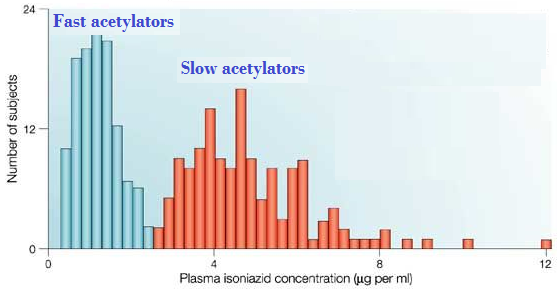 Genetic polymorphism
Relapse of infection & hepatitis  occur  in fast acetylators
Isoniazid causes peripheral neuropathy in slow acetylators